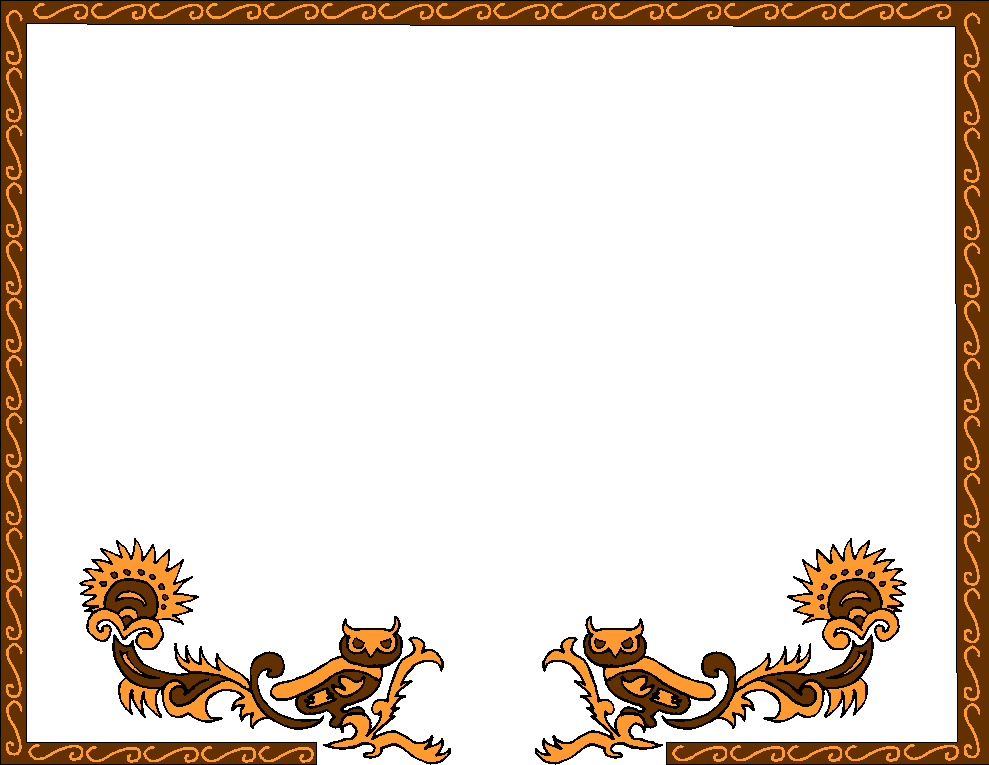 ПИСЬМО ДЛЯ РЕБЯТ ПОДГОТОВИТЕЛЬНОЙ ГРУППЫ «РОМАШКА»!
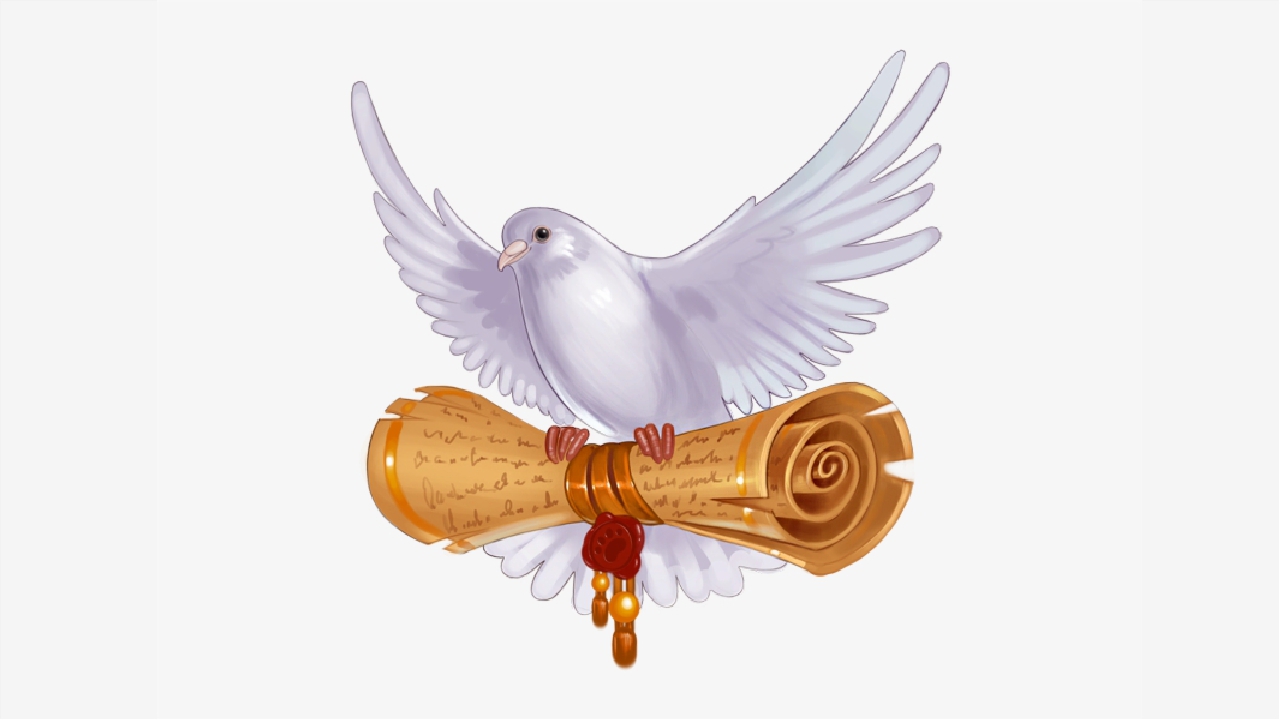 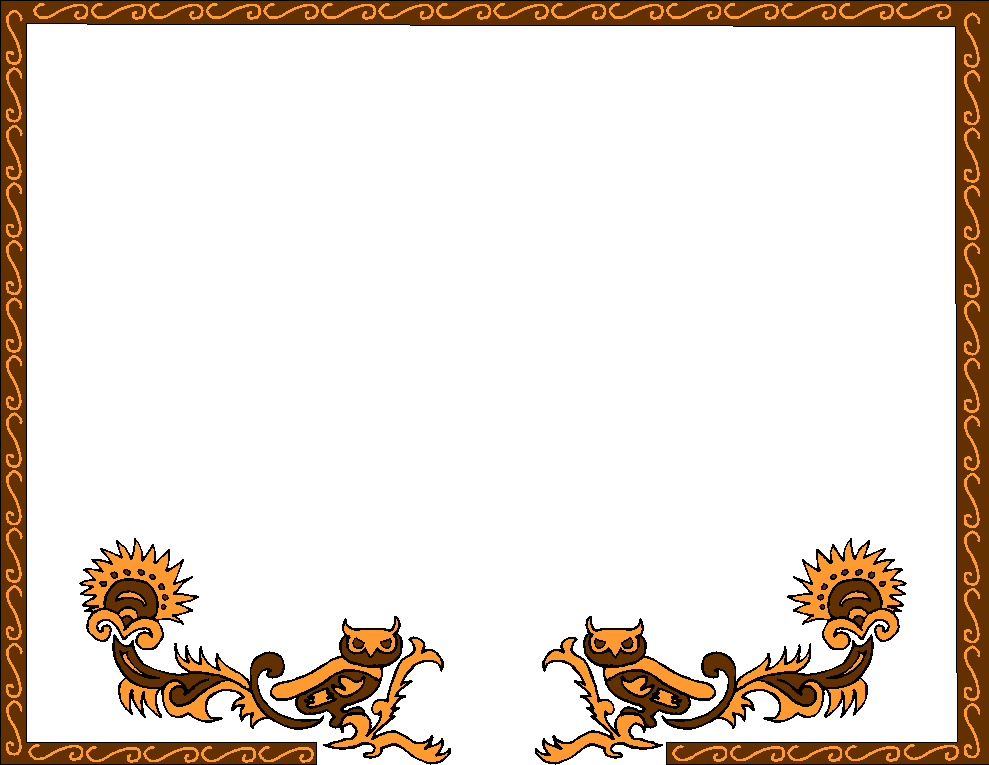 Здравствуйте ребята! Меня зовут Сказочник, я эльф!
Я и такие же эльфы как я, помогаем писателям 
писать сказки и художникам рисовать к ним иллюстрации.
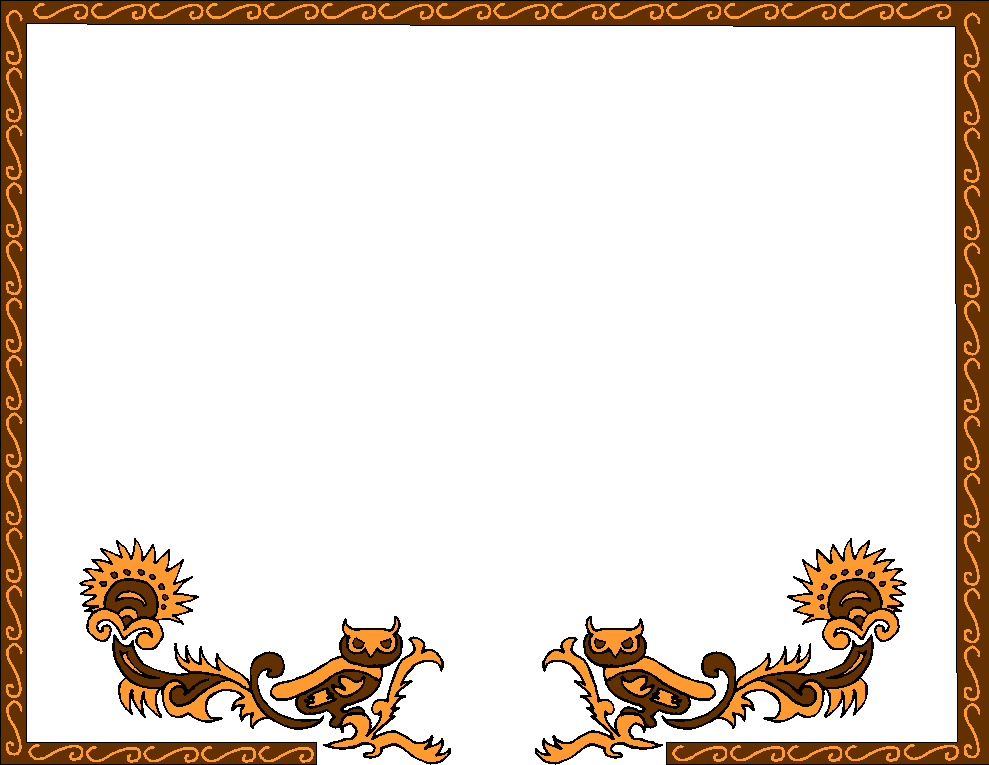 Мы очень любим читать сказки своим маленьким эльфятам и любим когда дети читают сказки со своими родителями и у них появляются любимые герои
Но у нас случилась беда! Злые волшебники испортили тексты сказок и иллюстрации к ним.
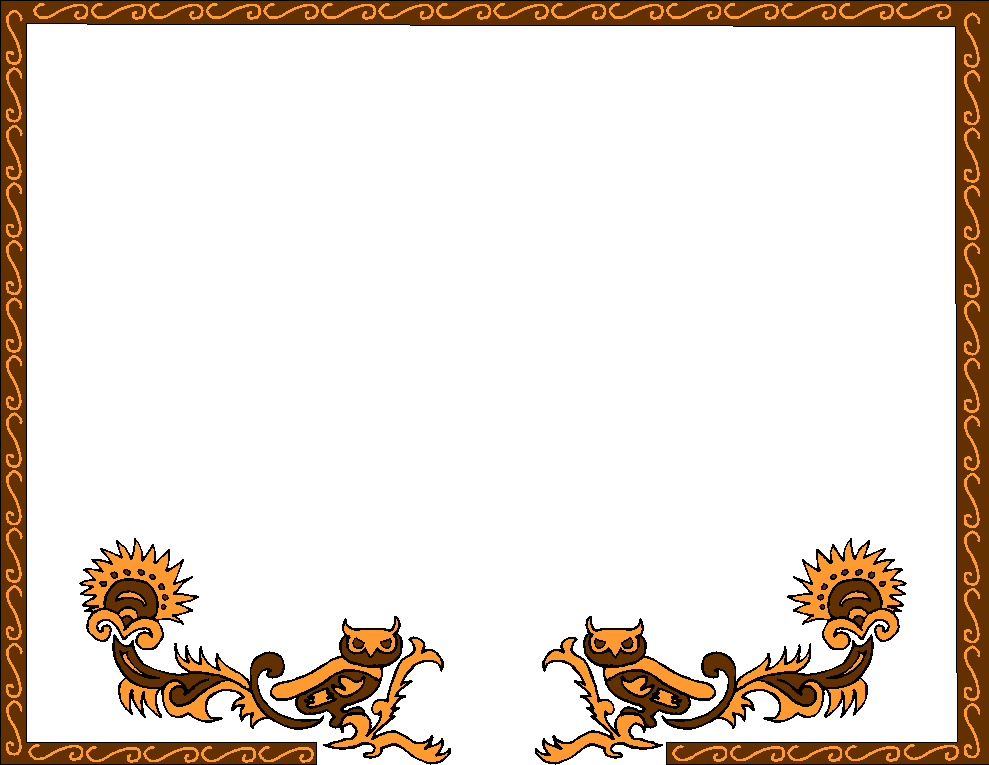 Мы просим у вас помощи, что бы вы помогли нам исправить все ошибки, и вернуть сказкам былой вид.
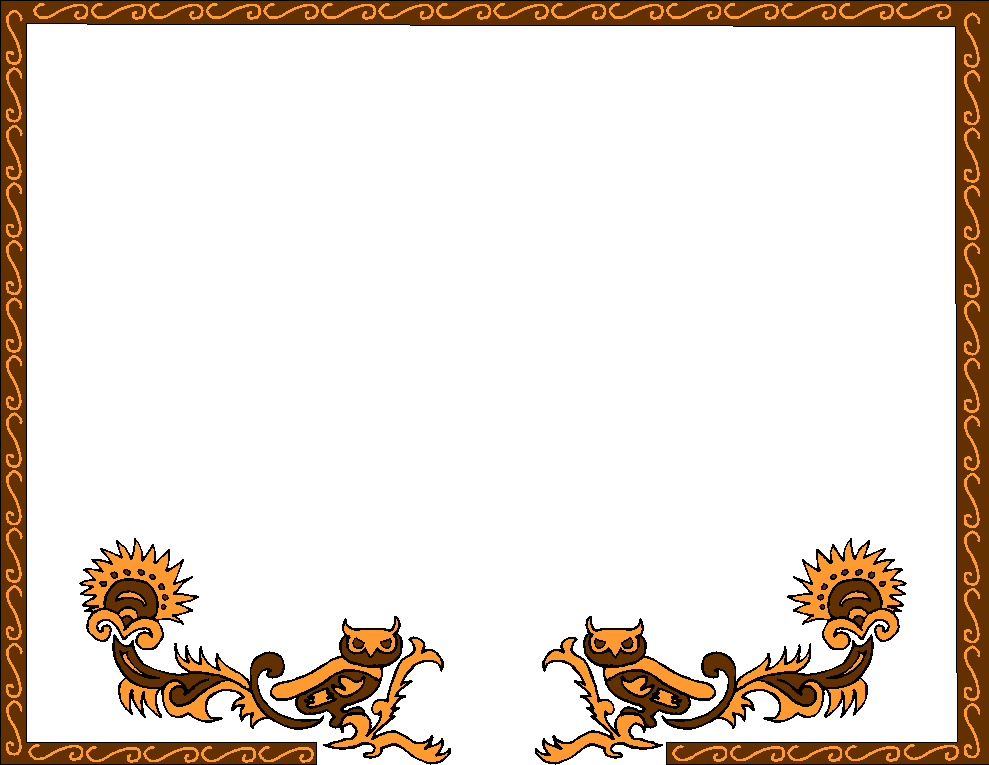 ЗАГАДКИ
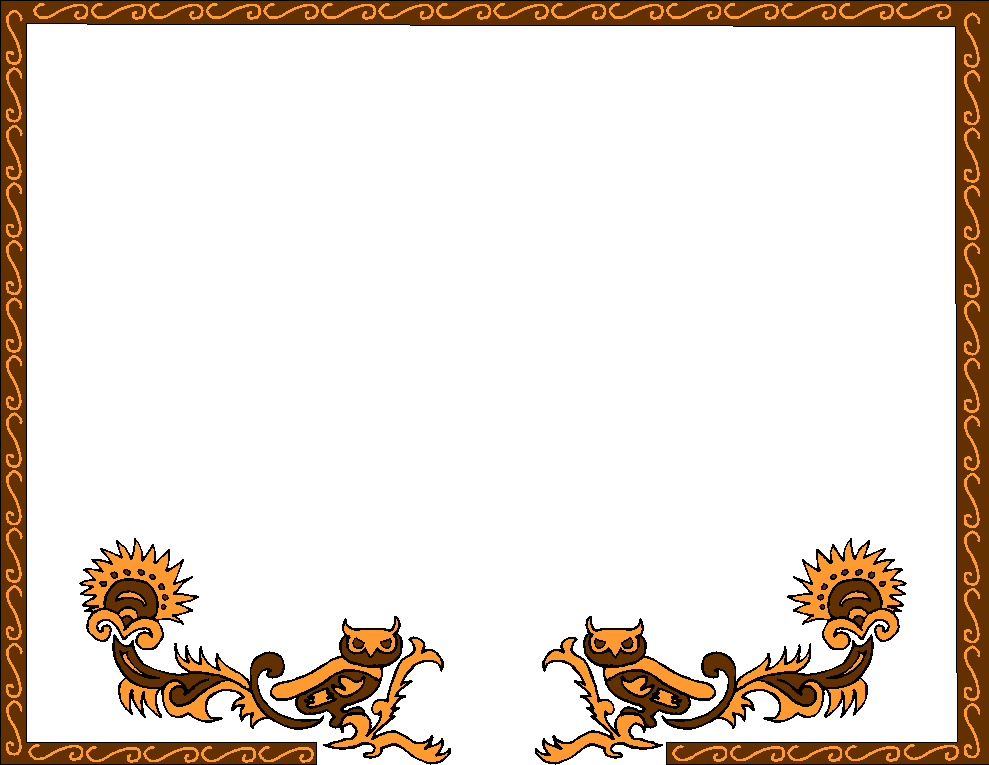 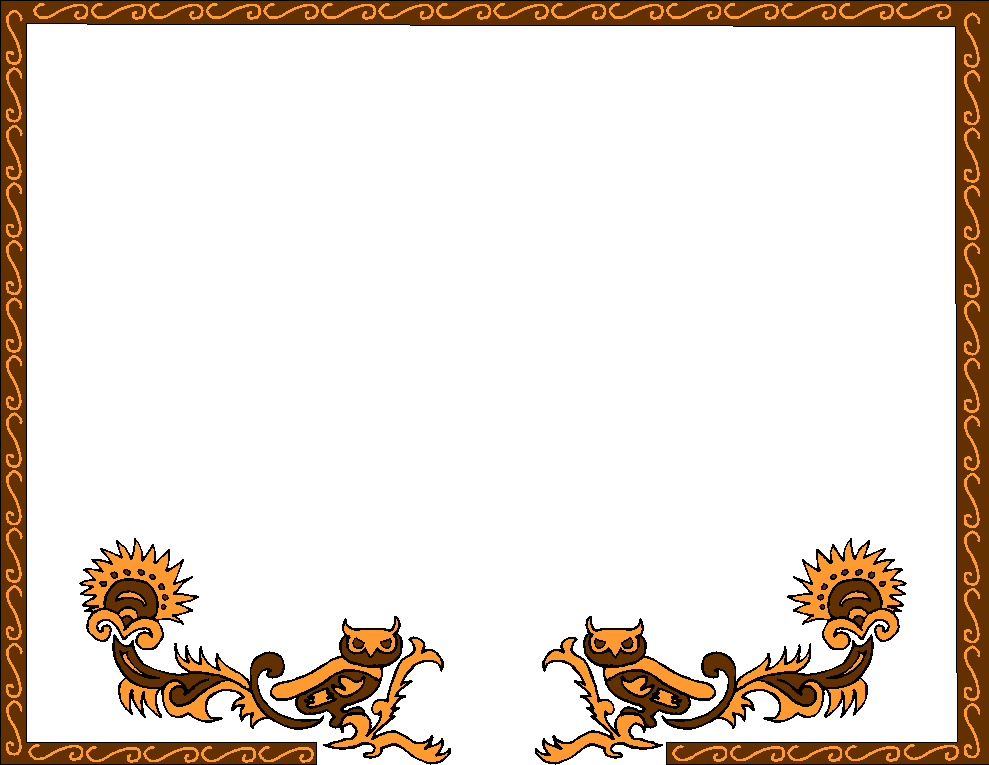 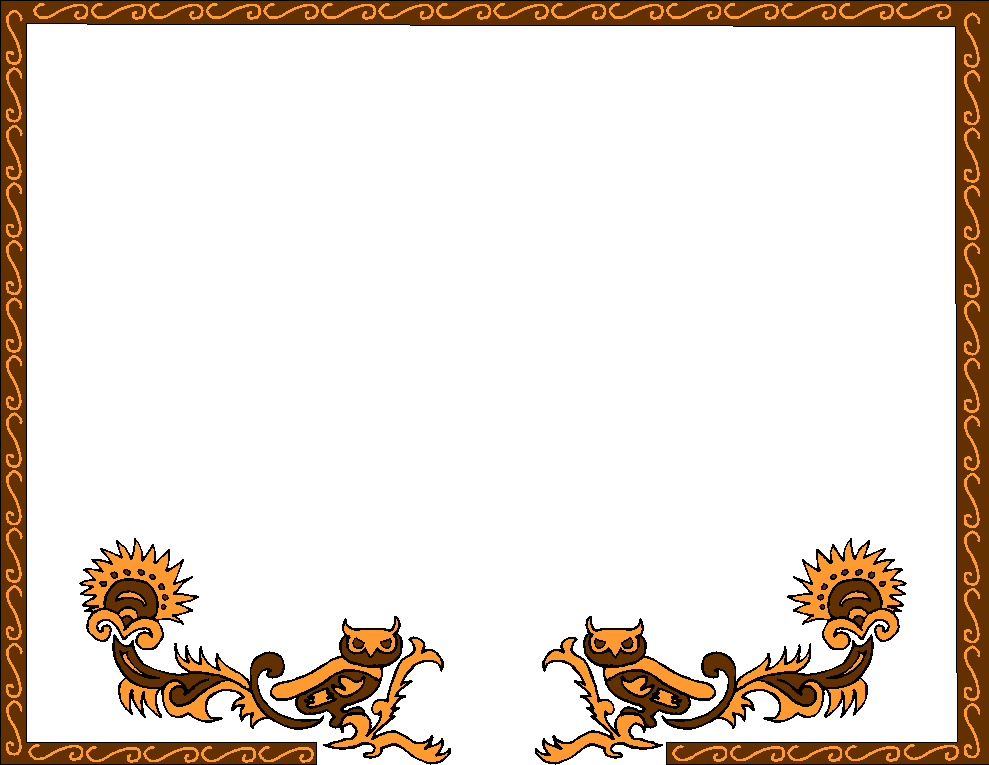 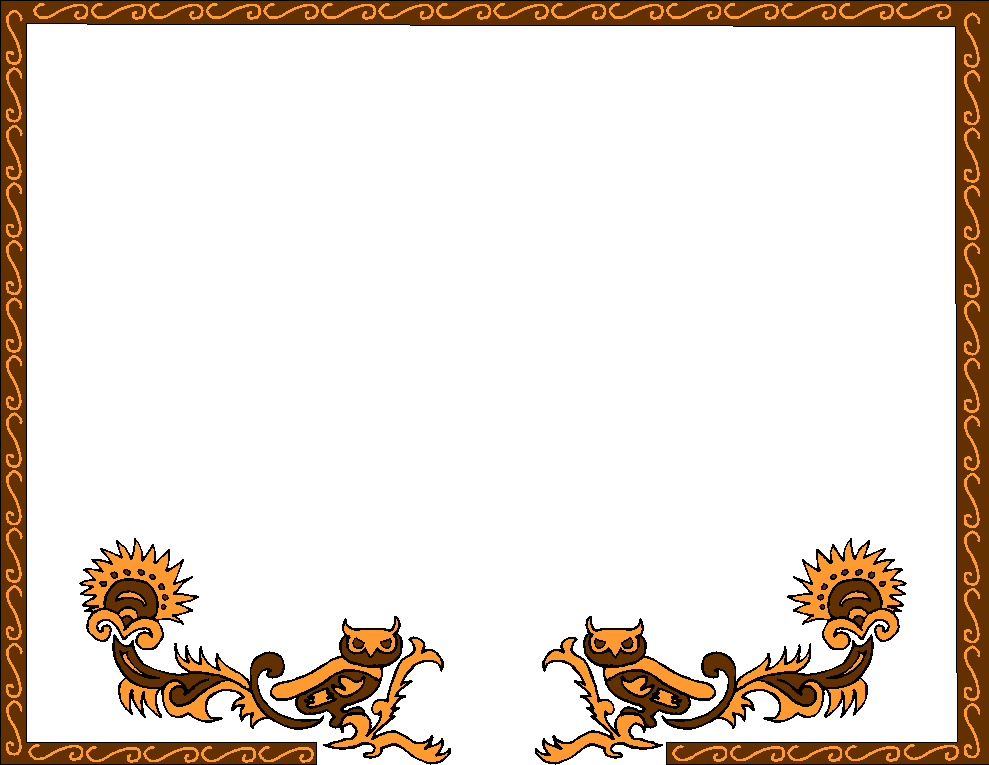 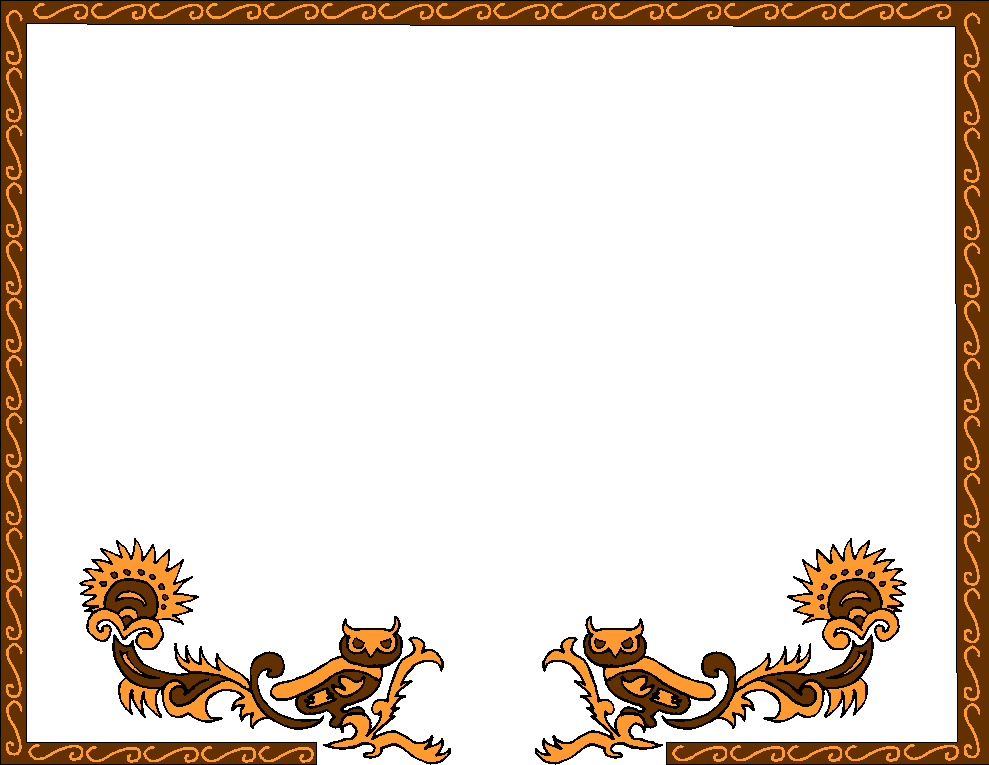 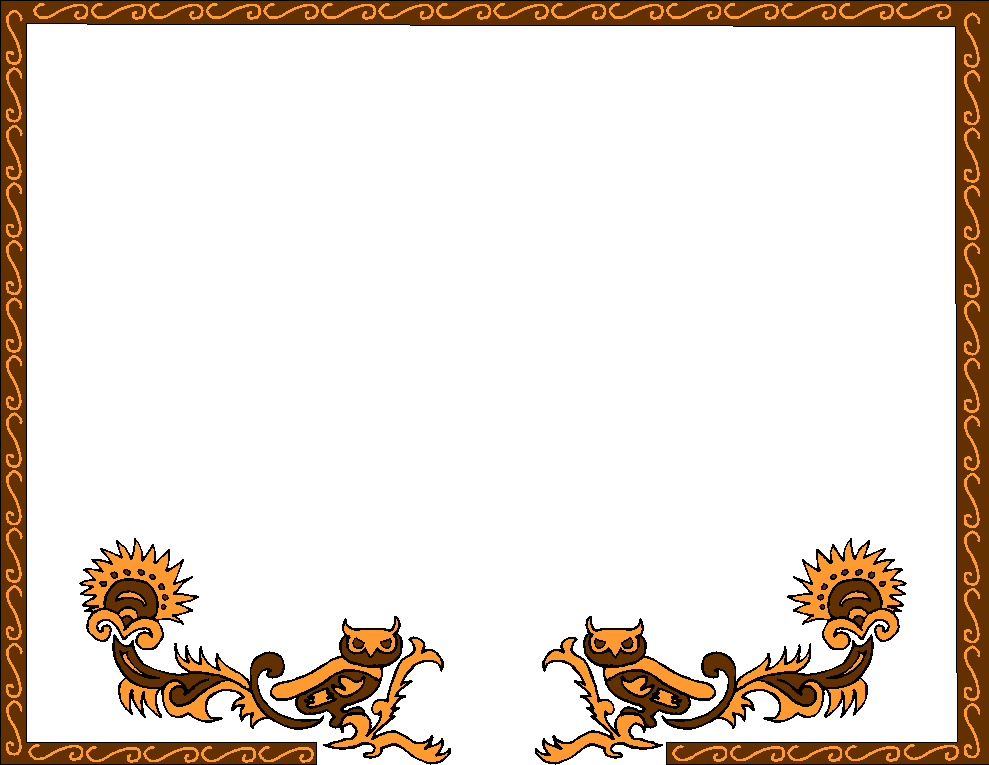 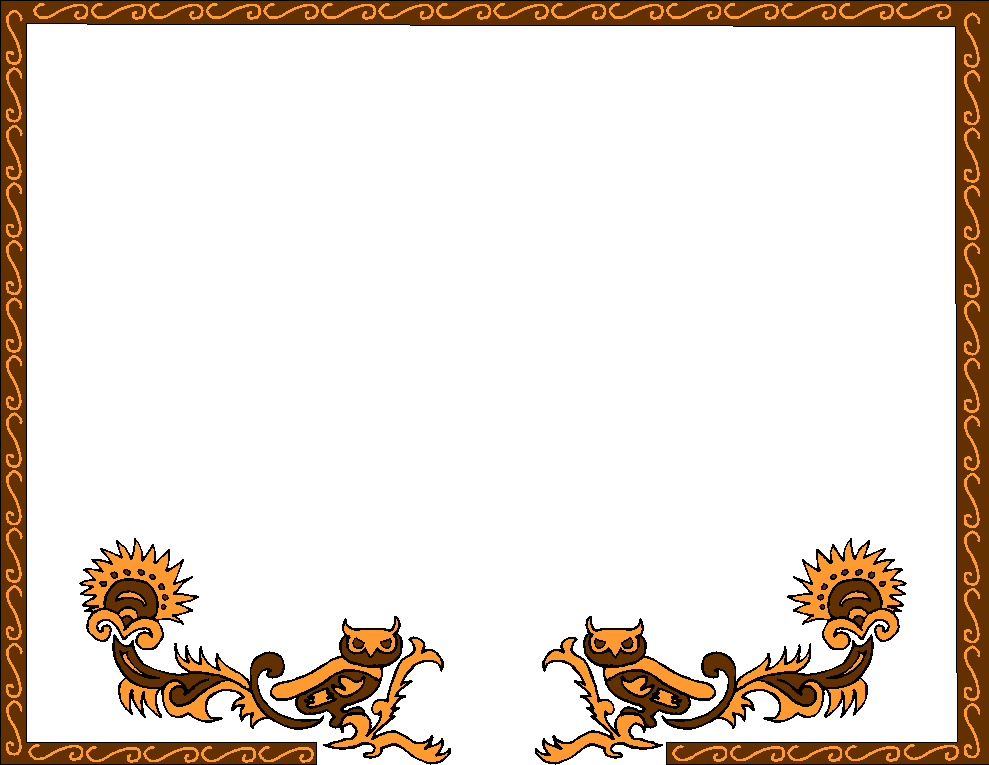 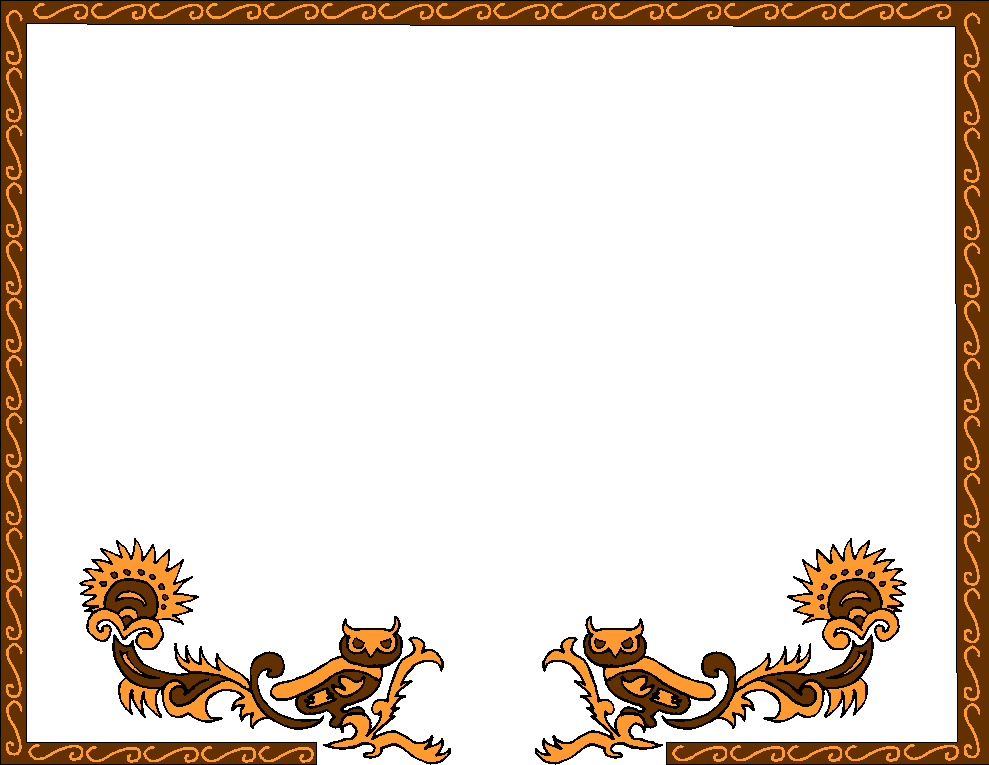 Сказка №1
Сказка №1
Сказка №2
Сказка №2
Спасибо большое!!!
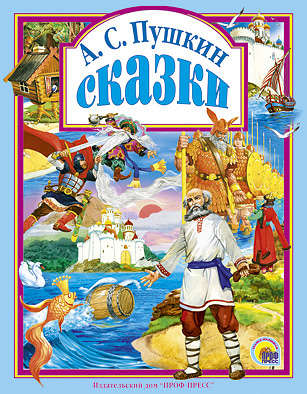 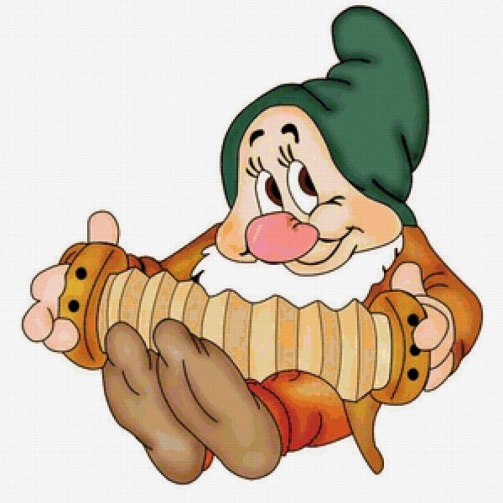 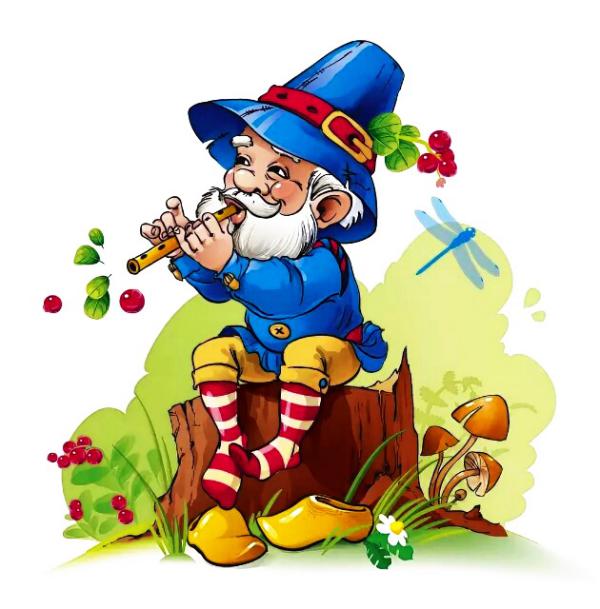 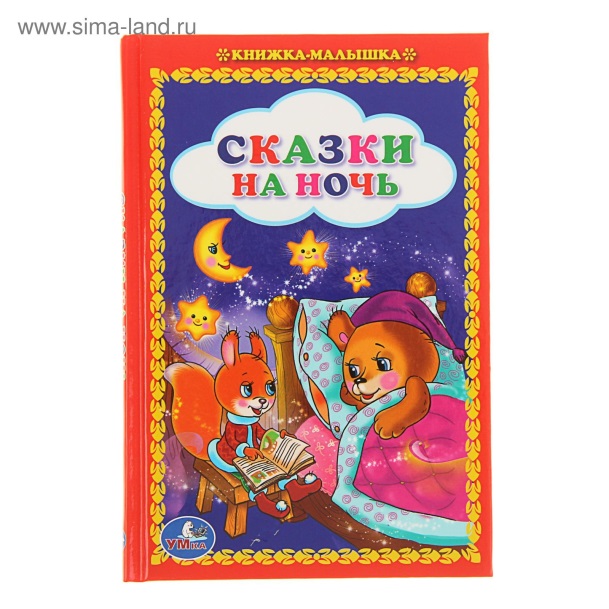